«Креативные идеи к Новому году. Инслалляция ёлок.»
Подготовила:Асманова Анна;ХОТиД;ПО-1;
1 курс;
«Новогодняя елка в Мехико, Мексика»
«Самая крупная новогодняя елка в мире была построена в Мехико. Ее высота составила 110,35 м», - эта запись в учете Гиннеса появилась уже после того, как я увидел ту красоту своими глазами! Величественная восславляющая песнь музыке, с гирлянд, огоньков и блестящих в свете луны скрипичных ключей. Оркестр в национальных костюмах у подножья. Что может быть красивее? Правда, сооружение сутками охраняли правоохранительные органы, так как существовала вероятность, что конструкция может рухнуть.
«Новогодняя елка в Рио-де-Жанейро, Бразилия»
А еще я видел, как фейерверки освещают самую большую новогоднюю елку, сооруженную на воде. Идея создать плавающую красавицу пришла в голову бразильцам. Предприимчивый ресторатор с Рио-де-Жанейро предложил на собственные деньги построить огромный символ Нового года у входа в свой новый ресторан, открытие которого было запланировано как раз на Новый год. Власти города приняли такое предложение, от чего в выигрыше остались все – Рио прославился диковинкой и привлек невероятный поток туристов, а ресторатор получил множество новых клиентов.
«Новогодняя елка в Токио №1, Япония»
А вот такой «технологичной» елкой была украшена центральная площадь Токио в канун Нового, 2012. Такое решение для высокоразвитого информационного общества Японии совершенно не случайно, ведь здесь все, от автомобиля до офиса, несет в себе нацеленность на технологическое развитие.
«Новогодняя елка в Токио №1, Япония»
Впрочем, жителям прогрессивной восточной страны не чуждо и прекрасное. Не так давно японский художник Масару Одзаки создал световую инсталляцию на тему Новогодней елки. Вот под каким необычным углом рождественскую красавицу увидел знаменитый японский эстет и философ.
«Новогодняя елка в Лондоне, Англия»
Еще одна световая инсталляция во ставу технологического прогресса и во имя Нового года была создана в Лондоне. Для изготовления этого праздничного дерева было использовано 600 неоновых ламп!
«Елка из велосипедов»
В последнее время в мире все более популярными становятся необычные елки, созданные во имя защиты живой природы от уничтожения. Например, совсем недавно в одном из европейских городов появилось сооружение с велосипедов, несущее в себе двойную символическую нагрузку. Во-первых, велосипед – экологически-чистый транспорт, во-вторых, ни одна живая елка в построении конструкции ее имени не пострадала!
«Елка из пластиковых бутылок»
С легкой подачи творческих экологов мир увидела еще одна знаменитая (и, даже, очень красивая!) елка с пятилитровых пластиковых баклаг и труб ПВХ.
«Елка из гирлянд»
Впрочем, обсуждая особенности современных экологически-безопасных елок, мы отвлеклись от главного – Книги Гиннеса. На ее страницах есть и Филиппинская новогодняя красавица, созданная с гирлянд, высотой почти 50 метров.
«Новогодняя елка в Цюрихе, Швейцария»
По красоте ей не уступает и Новогодняя елка – символ модного дома Swarovski. Этот бренд украшает ежегодно своими кристаллами целую елку, которая радует глаз и будоражит воображение жителей и гостей Швейцарского Цюриха.
«Новогодняя елка в Лиме, Перу»
Не мог я оставить без внимания и необычную ель, созданную в Лиме, Перу. В Книге Гиннеса она была отмечена как самая большая елка, изготовленная со съедобных составляющих. На ее построение ушло почти 100 кг картофеля!
Елка под водой (установлена в аквариуме на Трафальгарской площади в Маниле).
«Конфетная елка» (только леденцы, конфеты и подсветка!) радует глаз гостей Парижа.
Перевернутая елка – лучший вариант для малогабаритной квартиры, который пользуется невероятной популярностью среди жителей Европы!
«Красота по-американске.Елка-инсталляция из торговых квартир.»
«Новогодние ёлки своими руками»
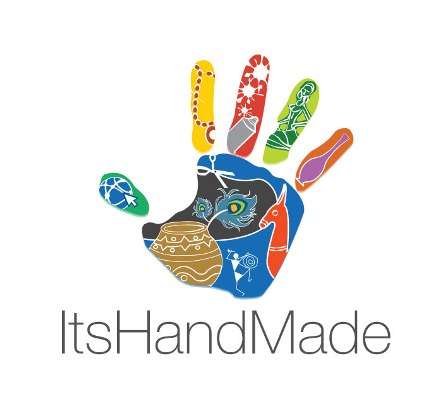 «Деревянные ёлочки»
Вам понадобятся:
Лист двп и инструменты;
Деревянные плашки ,дощечки ,ветки и т.д.;
Разнообразные новогодние украшения;
фантазия;
«Мягкие ёлки»
Вам понадобятся:
Ткань;
Швейные принадлежности;
Фантазия;
«Подвесные ёлки»
Вам понадобятся:
елочные шары;
катушка лески;
цепочки ;
соединительное кольцо;
Инструменты;
Фантазия;
«Настенные ёлки»
Вам понадобятся:
Чистая стена;
Фантазия, фантазия и еще раз фантазия;
«Настольные декоративные ёлочки»
Вам понадобятся:
Свободное место;
Фантазия;
«Съедобные(вкусные) ёлочки»
Нам понадобятся:
Продукты(по вкусу);
Каркас;
Зубочистки;
Фантазия;
КОНЕЦ
СПАСИБО ЗА ВНИМАНИЕ!